O‘zbek tili
9- sinf
Mavzu: Ish qog‘ozlari. E’lon.
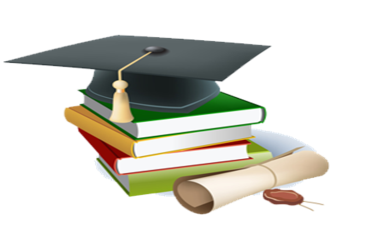 ISH QOG‘OZLARI
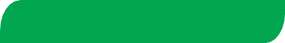 E’lon, tabriknoma, shartnoma, tavsifnoma, ariza, bayonnoma, dalolatnoma, hisobot, taklifnoma, tilxat, ishonchnoma, bildirishnoma, tushuntirish xati, faks, taqriz, buyruq, rezyume, tarjimai hol, so‘rovnoma.
O‘tilgan mavzuni takrorlash
E’lon qanday hujjat?
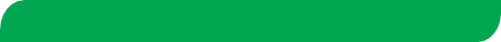 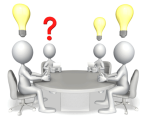 E’lon bu – ….
5. O‘tkir Rahmat qanday mukofotlarga sazovor bo‘lgan?
O‘tilgan mavzuni takrorlash
E’lon
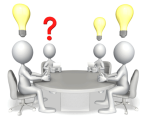 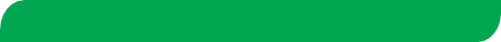 E’lon biror yig‘ilish, kecha va tadbirga taklif qilish mazmunida yoziladigan rasmiy ish qog‘ozidir.     U har xil shaklda yozilishi mumkin.
E’lon bu – ….
5. O‘tkir Rahmat qanday mukofotlarga sazovor bo‘lgan?
“Nima uchun?” texnologiyasi
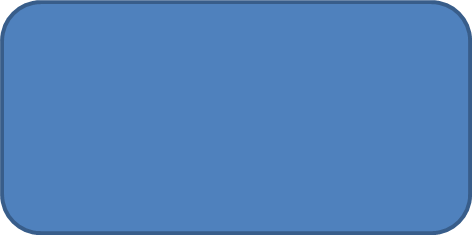 Nima uchun?
Ekologiya muvozanati
 buzilmoqda
Matn
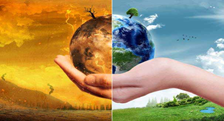 “Nima uchun?” texnologiyasi
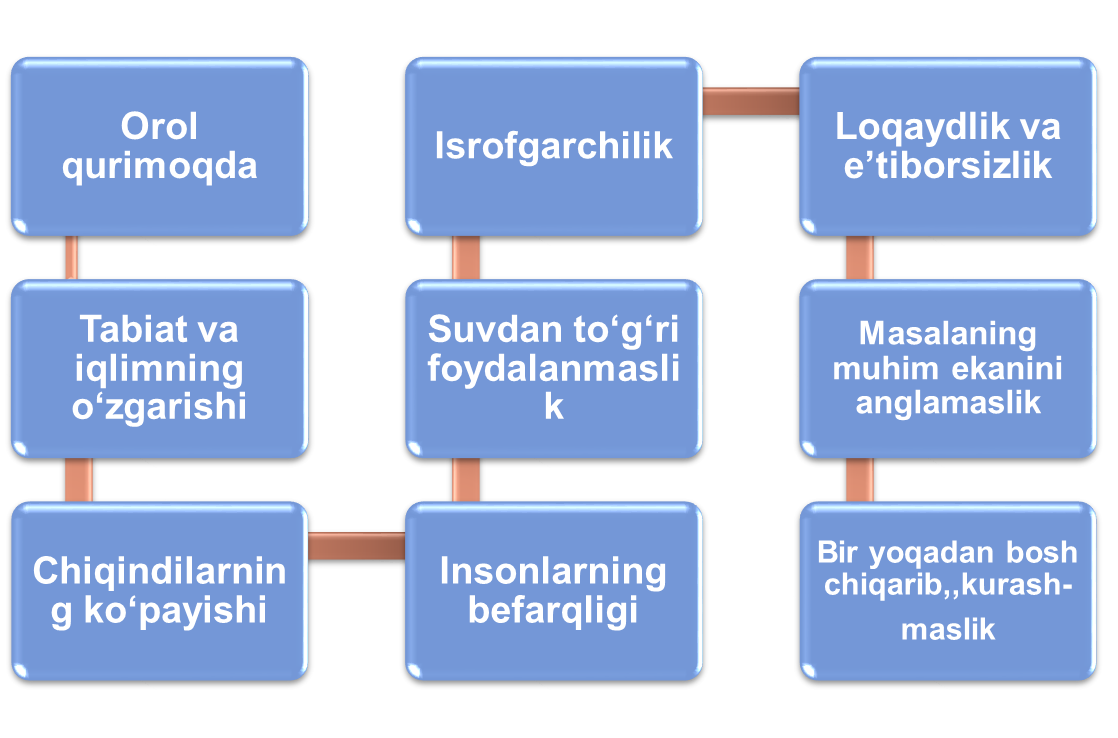 Isrofgarchilik
Loqaytlik va e’tiborsizlik
Orol qurimoqda
Masalaning muhim ekanini anglamaslik
Tabiat va iqlimning o‘zgarishi
Suvdan to‘g‘ri foydalanmaslik
Insonlarning befarqligi
Bir yoqadan bosh chiqarib kurashmaslik
Matn
Chiqindilar-ning ko‘payishi
“Xulosalash” (Rezyume, Veer) metodi
Matn
O‘qing. Tinglang. Ona tilingizga tarjima qiling.
5- mashq
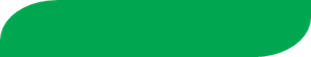 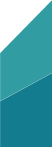 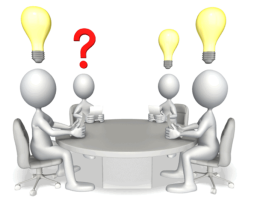 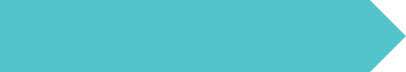 Baliq suv bilan tirik.
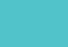 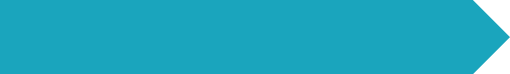 Bitta daraxt kessang, yuzta ko‘chat ek.
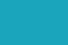 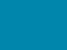 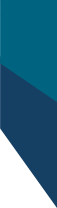 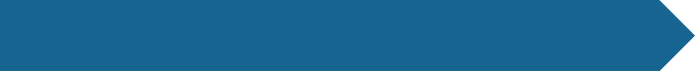 Bir yil tut ekkan kishi, yuz yil gavhar teradi.
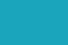 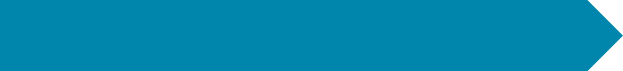 Yomg‘ir bilan yer ko‘karar, duo bilan el ko‘karar.
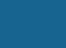 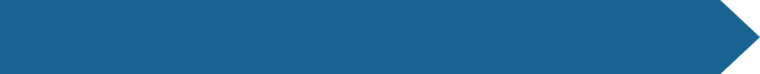 Bir kishi ariq qaziydi, ming kishi suv ichadi.
Donolar xazinasidan
Ona tilingizga tarjima qiling.
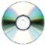 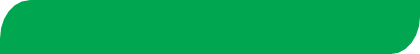 3 – topshiriq
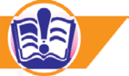 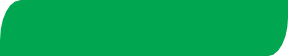 O‘qing. Tinglang.
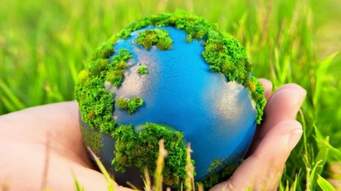 Ekologik madaniyat tabiatni barcha go‘zalliklari bilan his qilishdan, sevishdan boshlanadi. Har bir inson tabiatdan bahra oladi. Ammo bu hali tabiatga muhabbat degani emas. Tabiatga muhabbat  uni tushunishdan, uning go‘zalliklarini anglashdan, tabiat bilan  munosabatga kirishishdan boshlanadi.
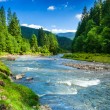 7- topshiriq
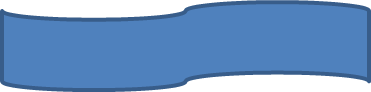 O‘qing. Tinglang.
Tabiat, sen onamiz
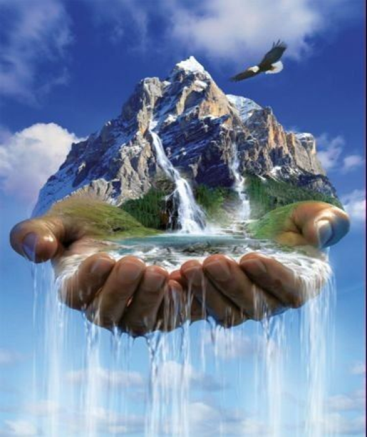 Tabiat, sen onamiz,                   
Husningga parvonamiz.            
Sendan olamiz chiroy,              
Sen ko‘kdagi to‘lin oy.               
Sen saxiy, sen mehrli,               
Bari ishing sehrli.                       
          Zarrin quyosh, yer, osmon,        
          Daryo-yu soy, keng ummon,      
          Meva to‘la bog‘- rog‘lar,               
          Ko‘kni o‘pgan alp tog‘lar.            
          Jami tirik mavjudot,
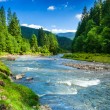 O‘qing. Tinglang
Mittigina hasharot
Jondan aziz bolangdir,
Gard qo‘nsa u nolangdir.
Zavqingni tuyib yashash,
Ne’matlaringni oshash,
Katta sovg‘a biz uchun,
Bari o‘g‘il-qiz uchun.
Ko‘rkam ona tabiat,
Senga etay itoat.
Doim tovlanib turgin,
Ko‘p jilolanib turgin.
 Abdurahmon Akbar
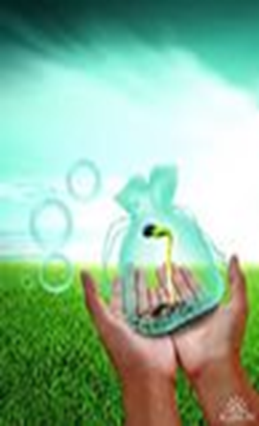 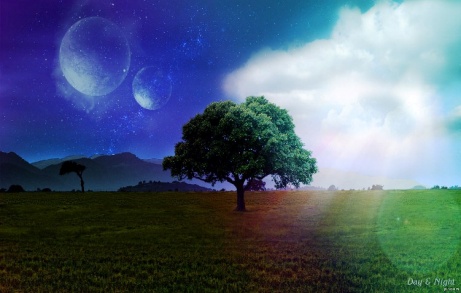 “She’r tahlili” usuli
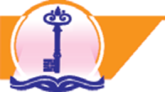 Qofiyadosh so‘zlar
onamiz – parvonamiz        mavjudot – hasharot 
chiroy – to‘lin oy                bolangdir – nolangdir 
mehrli –sehrli                    biz uchun – og‘il-qiz uchun     
osmon – ummon               tabiat – itoat   
bog‘-rog‘lar – alp-tog‘lar    tovlanib turgin – jilolanib turgin
Lug‘at bilan ishlash
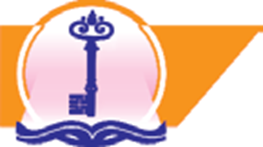 Berilgan so‘zlarning lug‘atini tuzing
Mustaqil bajarish uchun topshiriqlar
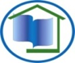 “Tabiat, sen onamiz” she’rini yod oling.
“Ekologiya va biz” tadbiriga e’lon yozing.
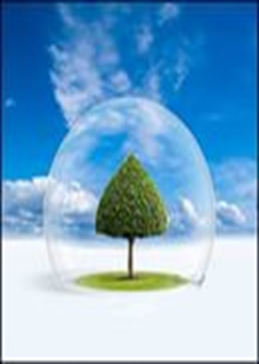 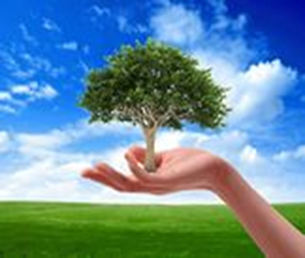 19
E’tiboringiz uchun rahmat!
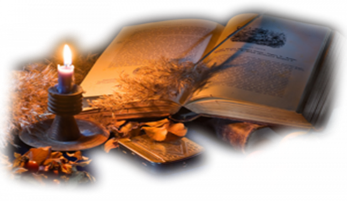